https://www.youtube.com/watch?v=6jMhMVEjEQg
https://www.youtube.com/watch?v=c4sHoDW8QU4
Μάθημα 5
Φιλίες κα ερωτικοί δεσμοί
Είχες ένα/μία φίλο/η ή πολλούς;

Είχες κάποιον/α κολλητό φίλο ή κολλητή φίλη;

Με ποια κριτήρια τον/την/τους θεωρούσες φίλο/η/ους;
Τα εστί φιλία;
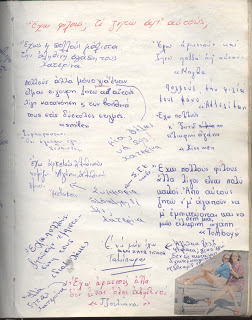 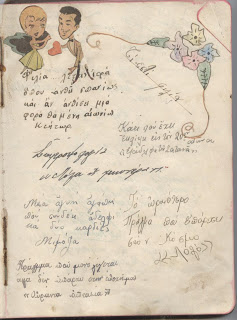 Φιλία
ονομάζεται η σχέση μεταξύ δύο ή περισσότερων ανθρώπων, 
με κύριο χαρακτηριστικό την αμοιβαία πλατωνική αγάπη, 
αφοσίωση και κατανόηση, 
χωρίς κατ' ανάγκη να υπάρχει συμφέρον, κίνητρο ή ανώτερος στόχος.
Είναι να εμπιστεύεται ο ένας τον άλλον, και να είναι ειλικρινείς μεταξύ τους
Σε μια από τις πιο παλιές έρευνες φαίνεται πως τα κριτήρια επιλογής φίλων αλλάζουν μέσα στην ίδια την περίοδο της πρώτης εφηβείας. 
Τα κορίτσια στην ηλικία των 12 αποδέχονται τα άτομα που είναι ήσυχα, υπάκουα και μη επιθετικά, ενώ στα 15, πια, προτιμούν τα άτομα με ζωντάνια, που είναι δραστήρια και περιποιητικά, αγαπούν τα σπορ και τον αθλητισμό.
Τα αγόρια στα 12 προτιμούν τα άτομα που είναι επιδέξια, τολμηρά και αρχηγοί και στα 15, παραμένουν σταθερά και προτιμούν τα άτομα με σωματικές ικανότητες, τα επιθετικά και άφοβα (Μάνος, 1986).
αναπτύσσονται πολύ κοντινές φιλίες, κυρίως με πρόσωπα του ίδιου φύλου
Τα κορίτσια αναφέρονται στην οικειότητα και στο μοίρασμα σκέψεων και συναισθημάτων μεταξύ τους περισσότερο από τα αγόρια. 
Ισχυρίζονται ότι συμπεριφέρονται διαφορετικά στη φίλη τους από ό,τι σε μία συμμαθήτρια τους. Τα αγόρια ισχυρίζονται ότι δεν διαφέρει η συμπεριφορά τους ανάλογα με τη φιλία. 
Τα κορίτσια παρουσιάζονται απρόθυμα να εντάξουν σε μία συζήτηση κάποιον που δεν τον θεωρούν φίλο, ενώ τα αγόρια όχι. 
Τα κορίτσια, που έχουν στενές φίλες, δεν επιθυμούν άλλες, ενώ τα αγόρια παρουσιάζονται πιο πρόθυμα στις γνωριμίες. 
Τα κορίτσια δημιουργούν πιο στενές και αποκλειστικές φιλίες στην πρώτη εφηβεία από ό, τι τα αγόρια ενώ στη μέση εφηβεία και τα αγόρια κάνουν πια στενές φιλίες
στο τέλος της πρώτης εφηβείας οι περισσότεροι έχουν αρχίσει να εξασφαλίζουν τη συμμετοχή τους σε μεικτές ομάδες αγοριών και κοριτσιών που επικρατούν πια στη μέση εφηβεία
ΠΑΝΕΛΛΗΝΙΑ ΕΡΕΥΝΑ ΓΙΑ ΤΗ ΦΙΛΙΑ ΣΤΟΥΣ ΕΦΗΒΟΥΣ
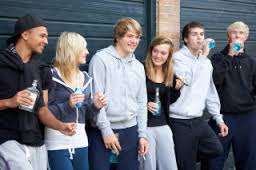 Φιλία μεταξύ διαφορετικών φύλων
Υπάρχει ή δεν υπάρχει;
Έρωτας μεταξύ φίλων;
Έρωτας στην εφηβεία;
Πρώτη εφηβεία: οργιάζει η σεξουαλικότητα αλλά δεν φαίνεται να αναπτύσσονται σχέσεις με το άλλο φύλο, με στενή συναισθηματική οικειότητα και επαφή
Παρατηρείται αμηχανία σε σχέση με το άλλο φύλο, η οποία μπορεί να είναι και περαστική αντιπάθεια
Όταν υπάρχουν σχέσεις συνήθως αποτελούν αποτέλεσμα μίμησης. Πρόκειται για σχέσεις που τα πρόσωπα δεν ανοίγονται και δεν έρχονται κοντά το ένα στο άλλο, αλλά παραμένουν στην επιφάνεια των πραγμάτων. Αυτό, δηλαδή η απουσία στενού ψυχολογικού δεσμού, μπορεί να απουσιάζει ακόμη και σε περίπτωση που οι νέοι έφηβοι αναπτύσσουν μεταξύ τους σεξουαλική δραστηριότητα
Μέση εφηβεία
Οι ερωτικές σχέσεις λειτουργούν στην εφηβεία συχνά με πολύ κτητικό και απόλυτο τρόπο
Διαφορετικές ηλικίες (μεγαλύτερη)
Πρώιμες σεξουαλικές σχέσεις
Φήμες για ολοκλήρωση σχέσεων= ανωριμότητα και έλλειψη πνευματικής ζωής
Υπάρχει ώριμη ηλικία για την ολοκλήρωση σχέσεων;
Συζήτηση σε 4-5 άδες
Η πρώιμη σεξουαλική σχέση τι επίδραση έχει κατά τη γνώμη σας στη ζωή του/της εφήβου και πώς επιδρά πιθανώς την ενήλικη ζωή του/της.
Πρώιμες σεξουαλικές σχέσεις
Τα στατιστικά δεδομένα δείχνουν ότι οι έφηβοι και ιδιαίτερα παιδιά κάτω των 15 ετών που εμπλέκονται σε σεξουαλικές εμπειρίες, χρησιμοποιούν με χαμηλότερη συχνότητα προφυλακτικά και παρουσιάζουν περισσότερες πιθανότητες να έχουν πέραν του ενός σεξουαλικού συντρόφου. 

Τα κυριότερα προβλήματα υγείας που μπορούν να προκληθούν λόγω έναρξης πρόωρης σεξουαλικής δραστηριότητας περιλαμβάνουν την ανεπιθύμητη εγκυμοσύνη, τη μετάδοση ασθενειών όπως το AIDS, τη γονόρροια, τη μόλυνση από τα χλαμύδια, τον ιό των ανθρωπίνων θηλωμάτων, τον έρπητα γεννητικών οργάνων και από άλλους σεξουαλικώς μεταδιδόμενους παράγοντες.

Ψυχολογικά προβλήματα
Αιτίες
Στα κορίτσια οι παράγοντες που συσχετίζονται με πρόωρη έναρξη της σεξουαλικής δραστηριότητας είναι:
Αυξημένος χρόνος παρακολούθησης τηλεόρασης 
Χαμηλό αίσθημα αυτοεκτίμησης 
Κακής ποιότητας σχέσεις με τους γονείς 
Οικογενειακή ζωή με μητέρα ως μονογονιό ή με πατριό ή μητριά  
Ψηλότερα επίπεδα συμπεριφοράς τύπου συνδρόμου ελλειμματικής προσοχής - υπερκινητικότητας  
Χαμηλές ακαδημαϊκές επιδόσεις 
Γονείς χαμηλού επιπέδου μόρφωσης.
Στα αγόρια οι παράγοντες που σχετίζονται με πρόωρη έναρξη του σεξ είναι:
Προχωρημένη ανάπτυξη εφηβείας 
Αυξημένος χρόνος παρακολούθησης τηλεόρασης 
Ψηλότερα επίπεδα συμπεριφοράς τύπου συνδρόμου ελλειμματικής προσοχής - υπερκινητικότητας και  συνδρόμου αντίθεσης, πρόκλησης, ανυπακοής   
Κακής ποιότητας σχέσεις με τους γονείς.
(έρευνα Πανεπιστημίου Wisconsin,ΗΠΑ, 2012)
Ελλάδα
Μίμηση των φίλων
Πίεση συντρόφου
Αντίδραση στους γονείς
Περιέργεια
Αποδοχή από την παρέα
Ανασφάλεια πώς αν δεν το κάνουν θα χάσουν το σύντροφο
(Έρευνα ΕΚΠΑ και ΥΠΠΕΘ, 2005)
Θεολογία-Ψυχολογία
Ας διαβάσουμε το άρθρο του Νικήτα Καυκιού* 
και ας διακρίνουμε τις θέσεις της Ορθόδοξης Θεολογίας και της Ψυχολογίας για τις σεξουαλικές σχέσεις. 
Προτείνεται να γίνουν τουλάχιστον 3 αναγνώσεις του κειμένου.
http://www.psyche.gr/theol.sexuality.htm
*Καυκιός, Ν. (2012). Η σεξουαλική ζωή στην προοπτική της ποιμαντικής θεολογίας και της ψυχοθεραπείας. Ψυχής Δρόμοι 3,  Ανακτήθηκε 18 11 2020 από http://www.psyche.gr/theol.sexuality.htm